Rešenje problema INC primjenom linearnog programiranja
INC:  nova vrsta saradnje medju medju TSO-ima, kojom se optimizuje aktiviranje FRR rezerve
Osnova za INC:   činjenica da TSO-i u istom trenutku imaju ACE suprotnog smjera, pa će istovremeno neki da podižu a neki da  spuštaju svoje FRR resurse
Cilj INC: izbjeći kontra-aktivaciju FRR čime se smanjuje aktiviranje regulacione energije , povećava raspoloživa rezerva i reduciraju troškovi.
Postizanje cilja: korekcijom ACE kroz VTL ,uvodjenjem korigovane ACE u LFC , čime se smanjuje lokalna aktivacija FRR, a preostala individualna odstupanja svaki TSO otklanja aktiviranjem sopstvene LFC
INC doprinosi: standardizaciji produkata energetskog balansiranja i prekograničnoj razmjeni pomoćnih usluga
Koncept netovanja odstupanja
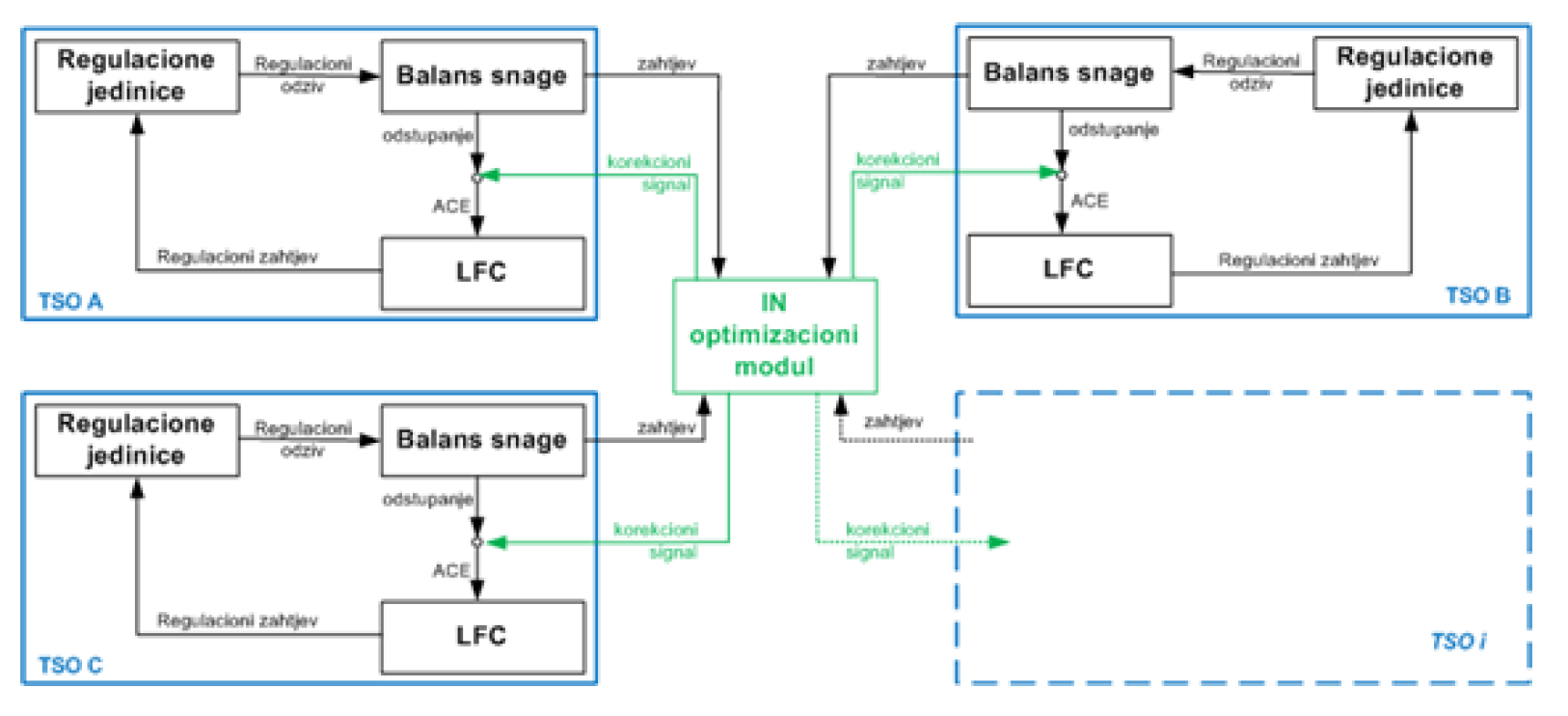 Svaki učesnik formira svoj IN zahtjev (odstupanje).INOM komparira zahtjeve svih učesnika i kod pojave zahtjeva suprotnog znaka proračunava Pcorr za svakog učesnika i taj korekcioni signal putem VTL-a dodaje ACE-u učesnika, čime potpuno ili djelimično kompenzira prvobitna odstupanja. VTL se uspostavlja između INOM-a i svakog od učesnika.
AGC struktura sa ukljucenim IN
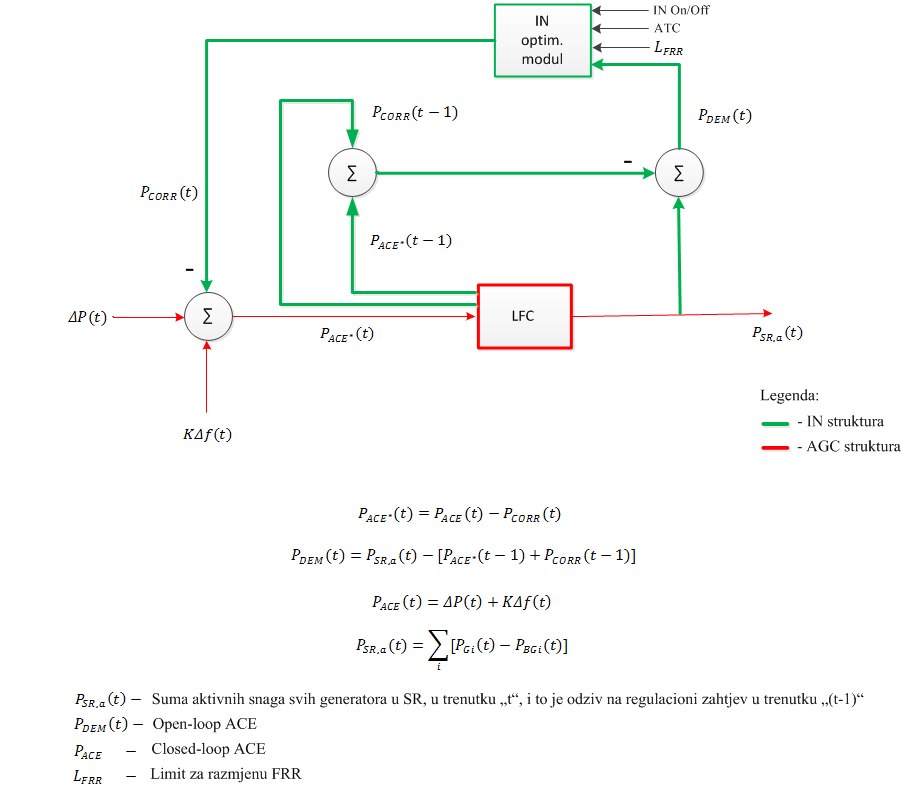 Pdem – IN zahtjev za balansnom energijom (open-loop ACE) je suma već aktiviranih FRR resursa i FRR resursa koje tek treba aktivirati (Pdem>0 – potreba za uvozom , Pdem<0  - potreba za izvozom) Pcorr – korektivni signal po VTL, kojem odgovara razmjena bal. energije po fiz. DV (Pcorr>0 – izvoz prema INC, Pcorr<0 – uvoz od INC)
Princip netovanja odstupanja za slučaj Pdem < 0
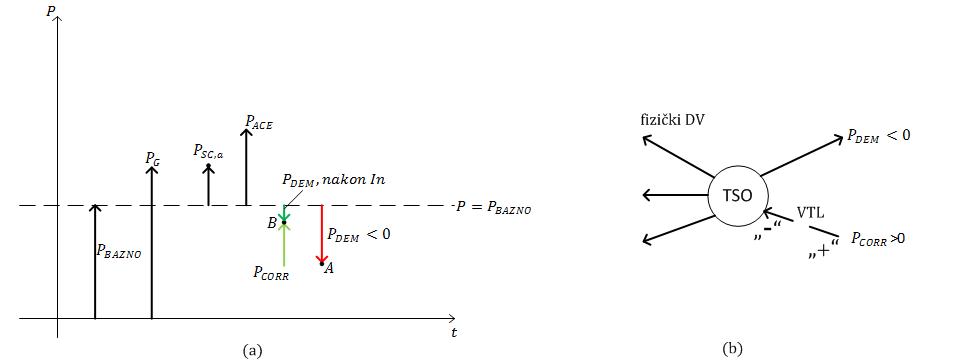 Pbaz=50 MW , Pg=60 MW, Psc,a=10 MW, Pace=30 MW, Pdem=-20 MW, Pcorr=15 MW, Pdem,nakon IN = -5 MW
Princip netovanja odstupanja za slučaj Pdem >0
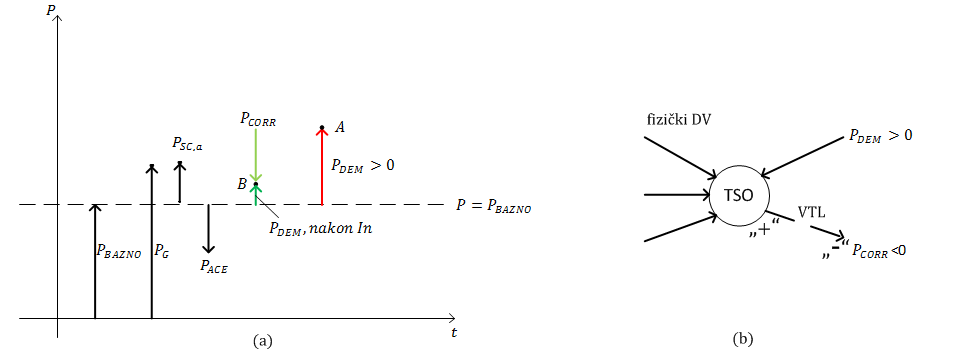 Pbaz=50 MW, Pg=60 MW, Psc,a=10 MW, Pace=-30 MW, Pdem=40 MW, Pcorr=-25 MW, Pdem,nakon IN= 15 MW
Postavka modela za potrebe IN
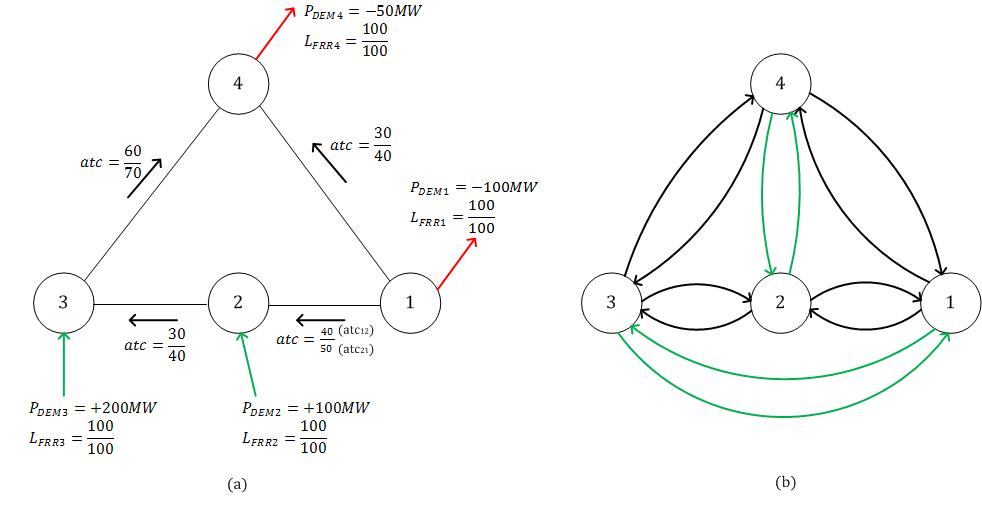 mrežna postavka INC                                                                                ekvivalentna mreža
Proračun Pcorr
1. Predoptimizacija – balansiranje početnog debalansa Pdem i dobijanje izbalansiranog problema (balans čvorova)
2. Funkcija cilja : maksimizacija IN potencijala        (Pcorr1 + Pcorr4) -> max
Optimalno rešenje IN problema
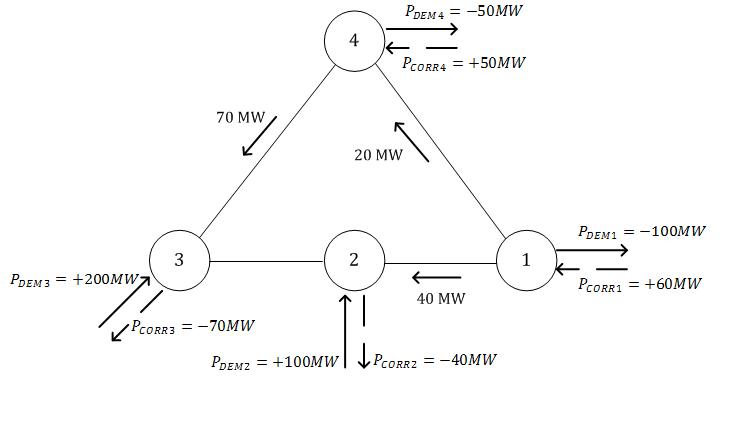 Uvažavanje distribucije debalansa:

Uniformna pro-rata
Proporcionalna debalansu
Obrnuto proporcionalna debalansu
Proporcionalna dogovorenim procentima

Uniformna distribucija pruža jednaku raspodjelu i ne zavisi od veličine učesnika.Kako veliki TSO-i imaju veću devijaciju debalansa, to je prilika da manji partneri u INC budu u potpunosti izbalansirani, dakle da više profitiraju od ovakve raspodjele. 
Proporcionalna distribucija pruža proporcionalno uvećanje relativnih balansnih performansi , ali istovremeno može podstaći namjerno slabije sopstveno balansiranje s namjerom da se TSO osloni na INC. Ova distribucija nameće potrebu zajedničkog dimenzionisanja FRR i kriterijuma za performanse AGC/LFC  među partnerima u INC. Obrnuto proporcionalna distribucija favorizuje one TSO-e u INC-u koji korektno rade svoje balansiranje, jer ih “nagradjuje” većim pokrivanjem iz INC i podstiče sve učesnike da se trude da što korektnije vrše svoju FRR regulaciju, a takođe penalizira tržišno izazvane debalanse. Pogodna je za INC gdje su svi partneri slične veličine.
Optimalno rešenje IN problema uz uvažavanje proporcionalne distribucije
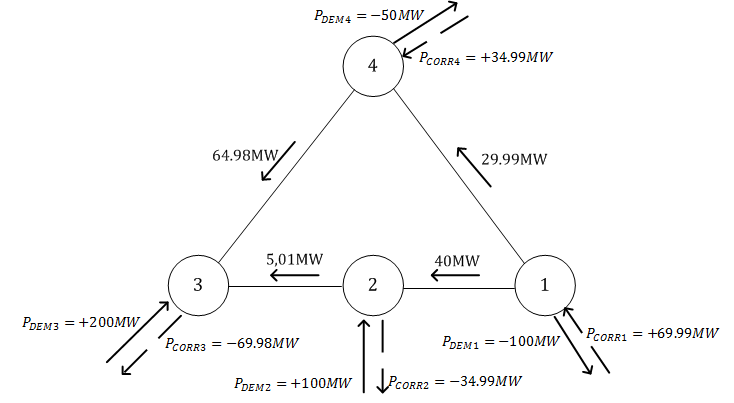 Iskorišćenje IN potencijala je za 5 MW slabije nego u slučaju bez proporcionalne distribucije!
Poravnanje i obračun kod netovanja odstupanja
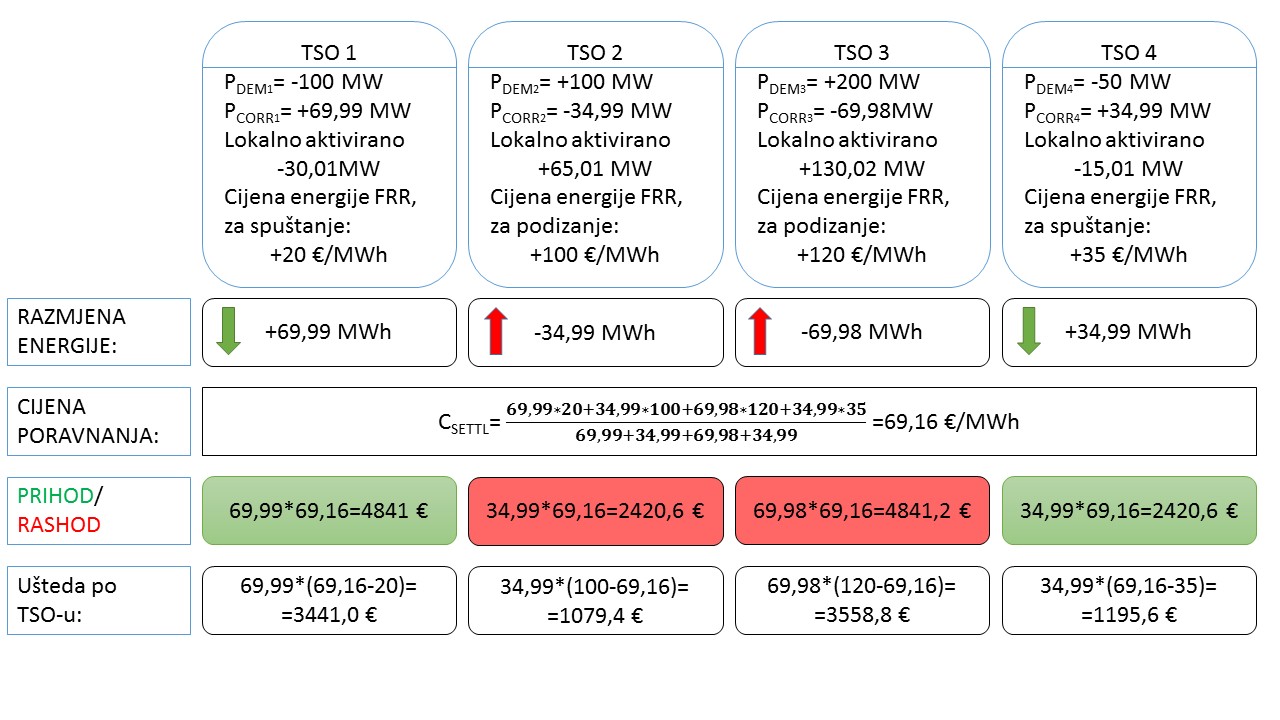 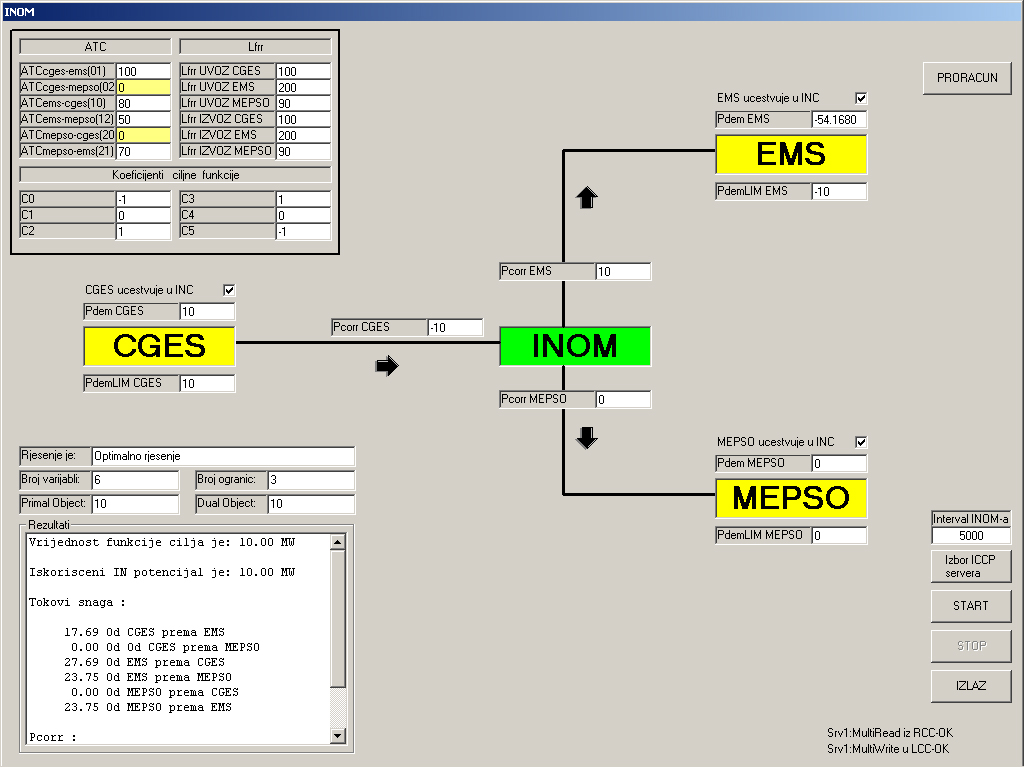 Pitanje 1.
Da li je ispravno u Pdemand uključivati aktiviranu mFRR (tercijerna rezerva), kako je navedeno u poglavlju 2 , obzirom da se radi o rezervi koja se aktivira ručno, a radi se o automatizovanom procesu? Da li bi to izazvalo poremećaje u regulaciji sistema?
Odgovor
mFRR rezerva se ne uključuje eksplicitno u proračun Pdemand (slika 2.). Međutim , kako je Pdem=Psc,a – Pace , a aktivacijom mFRR mijenjamo Pace, to se mFRR odražava na Pdemand. Drugim riječima, činjenica da li  TSO učesnik u INC tokom procesa INC-a angažuje/ne angažuje mFRR, odraziće se na njegovo učešće u INC-u.

Pitanje 2.
Bliže objasniti formiranje Pdem.
Odgovor
Slučaj Pdem < 0
Psc,a=+10MW => Psc,a je regulacioni zahtjev, TSO treba da podigne 10 MW i da dođe na Pbazno
Pace=+30MW => Pace je reg. greška (njoj odgovara reg. zahtjev kontra znaka), TSO treba da spusti 30 MW i da dođe na Pbazno
Rezultanta je Pdem=-20MW tj. spustiti 20 MW ili ih dati partnerima u INC
Slučaj Pdem > 0
Psc,a=+10MW => Psc,a je regulacioni zahtjev, TSO treba da podigne 10 MW i da dođe na Pbazno
Pace=-30MW => Pace je reg. greška, TSO treba da podigne 30 MW i da dođe na Pbazno
Rezultanta je Pdem=+40MW tj. podići 40 MW ili ih primiti od partnera u INC